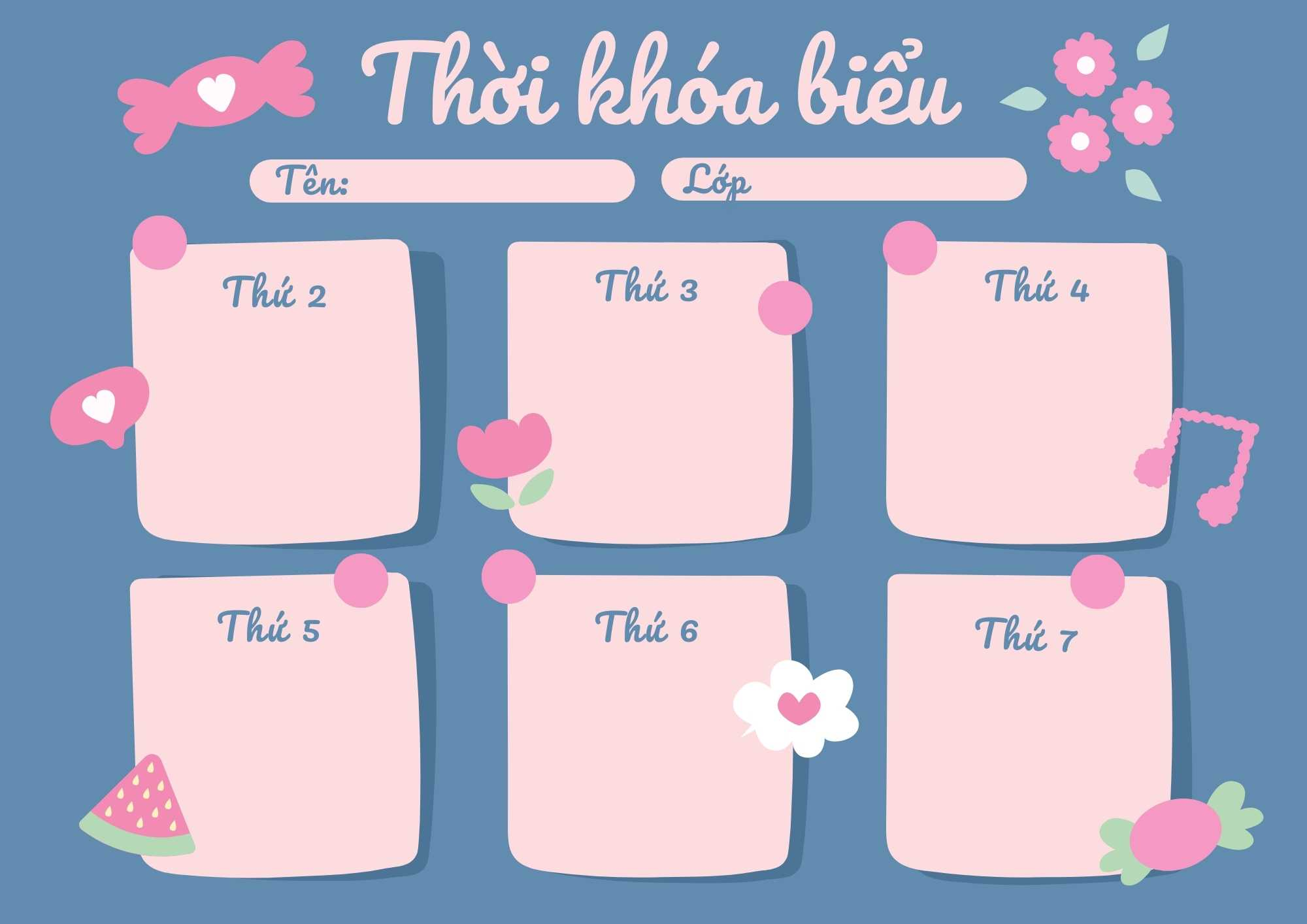 MGL A4
ÔN TẬP
- VĐCB: Bật qua vật cản 15-20cm
- TCVĐ: Kéo co
ÔN TẬP
So sánh các nhóm đối tượng trong phạm vi 10 để nhận ra mối quan hệ số tự nhiên của các số trong dãy số tự nhiên
ÔN TẬP
Trò chuyện về trường tiểu học
ÔN TẬP
Cắt, dán hình ảnh về Bác Hồ
ÔN TẬP
Làm quen chữ v, r
ÔN TẬP
Vẽ trường tiểu học